Punnett Square Tutorial
Mrs. T. Frazier
Life Science 
Liza Jackson Preparatory School
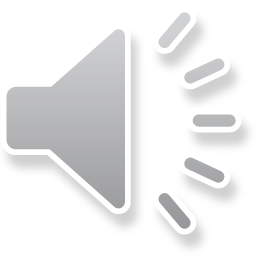 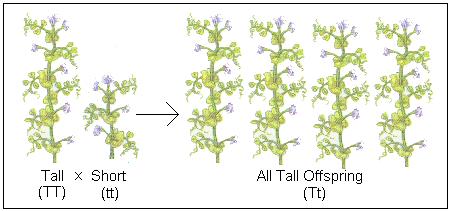 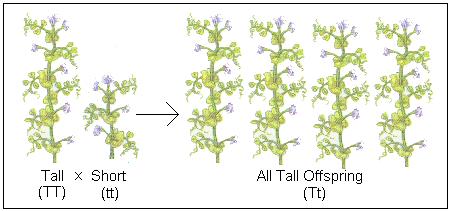 Suppose you had two plants.  One plant was tall while the other was short.  If these plants were mated what would be the phenotype and genotype of the offspring?  How many plants would be tall?  How many plants would be short?
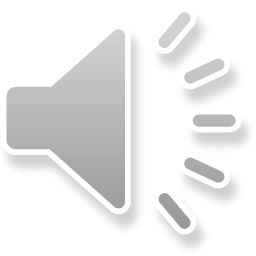 P1
T
T
P2
T
Tt
t
t
t
Tt
Tt
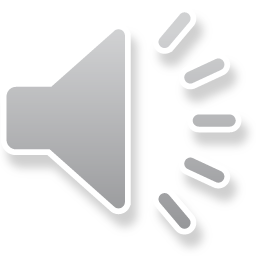 P1
T
T
P2
T
t
Tt
t
t
Tt
Tt
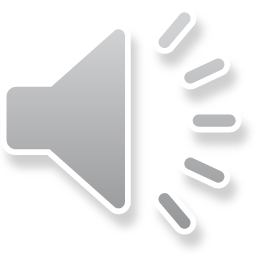 Genotypic Ratio: 4:0
P1
T
T
P2
Tt
T
t
t
Tall
Tall
Tt
Tt
t
Tall
Tall
Phenotypic Ratio: 4:0
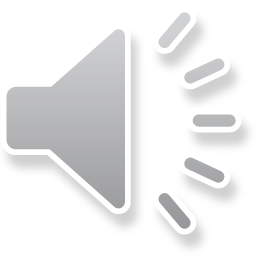 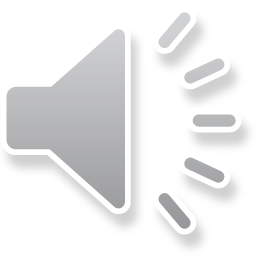 What happens if the offspring plants were crossed with one another?  Will the outcome be different?  On your table, place the P1 and P2 in the correct spot?
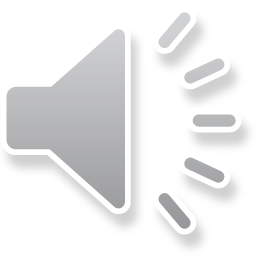 P1
T
t
P2
T
t
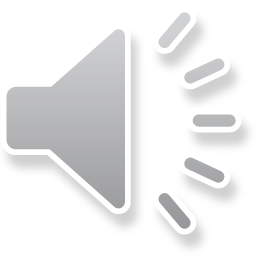 P1
T
t
P2
T
T
T
Tt
t
tt
Tt
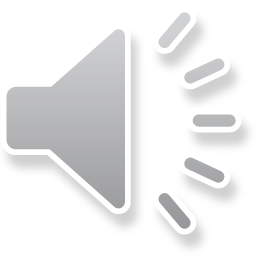 P1
T
t
P2
T
T
T
Tt
t
tt
Tt
1
:
:
Genotypic Ratio:
2
1
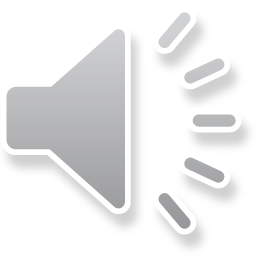 P1
T
t
P2
T
T
Tt
T
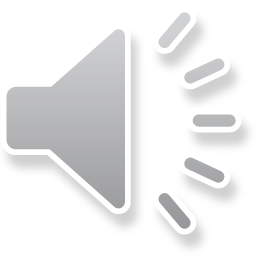 Tall
Tall
tt
Tt
t
Tall
Short
:
3
1
Phenotypic Ratio:
?
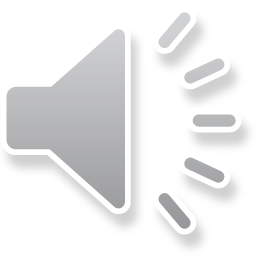